PHÒNG GD&ĐT HUYỆN VĂN YÊN
TRƯỜNG TH&THCS ĐÔNG CUÔNG
TIẾNG ANH 3 
(Bộ sách: Global Success)
UNIT 3 OUR FRIENDS.
Tiết: …. Lesson 1 (1,2,3)
Giáo viên: Đặng Văn Kiều
NĂM HỌC 2023-2024
Unit 3
Our friends
Lesson 1 (1,2,3)
Contents
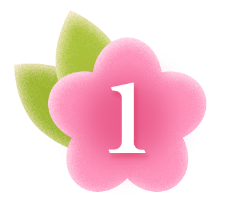 Look, listen and repeat.
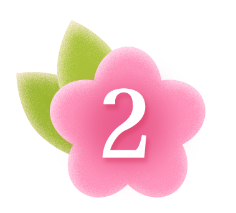 Listen, point and say.
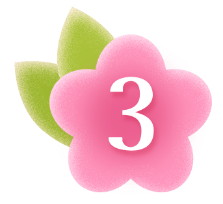 Let’s talk.
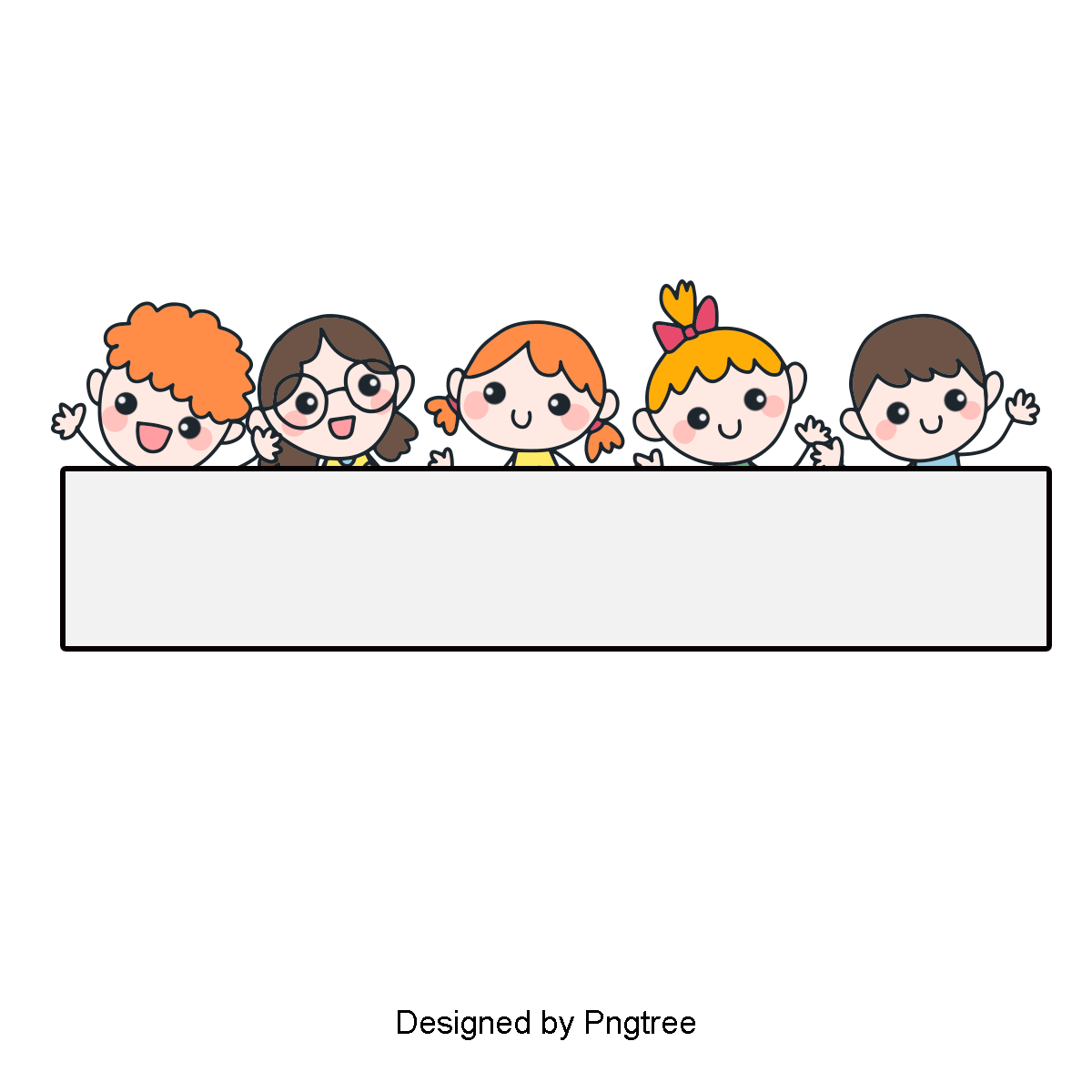 Warm-up
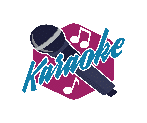 Let’s chant.
What’s your name?
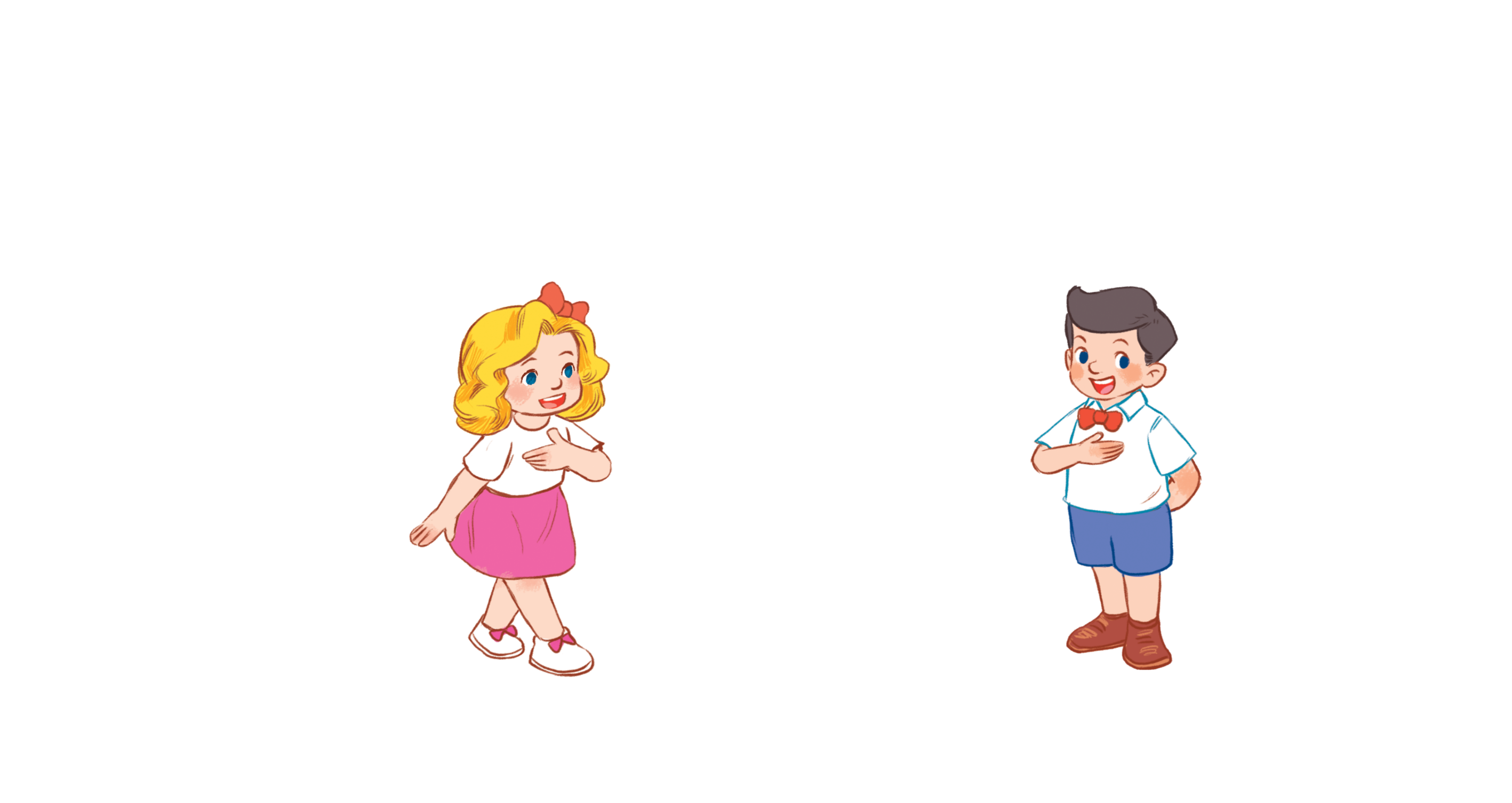 My name’s Mary.
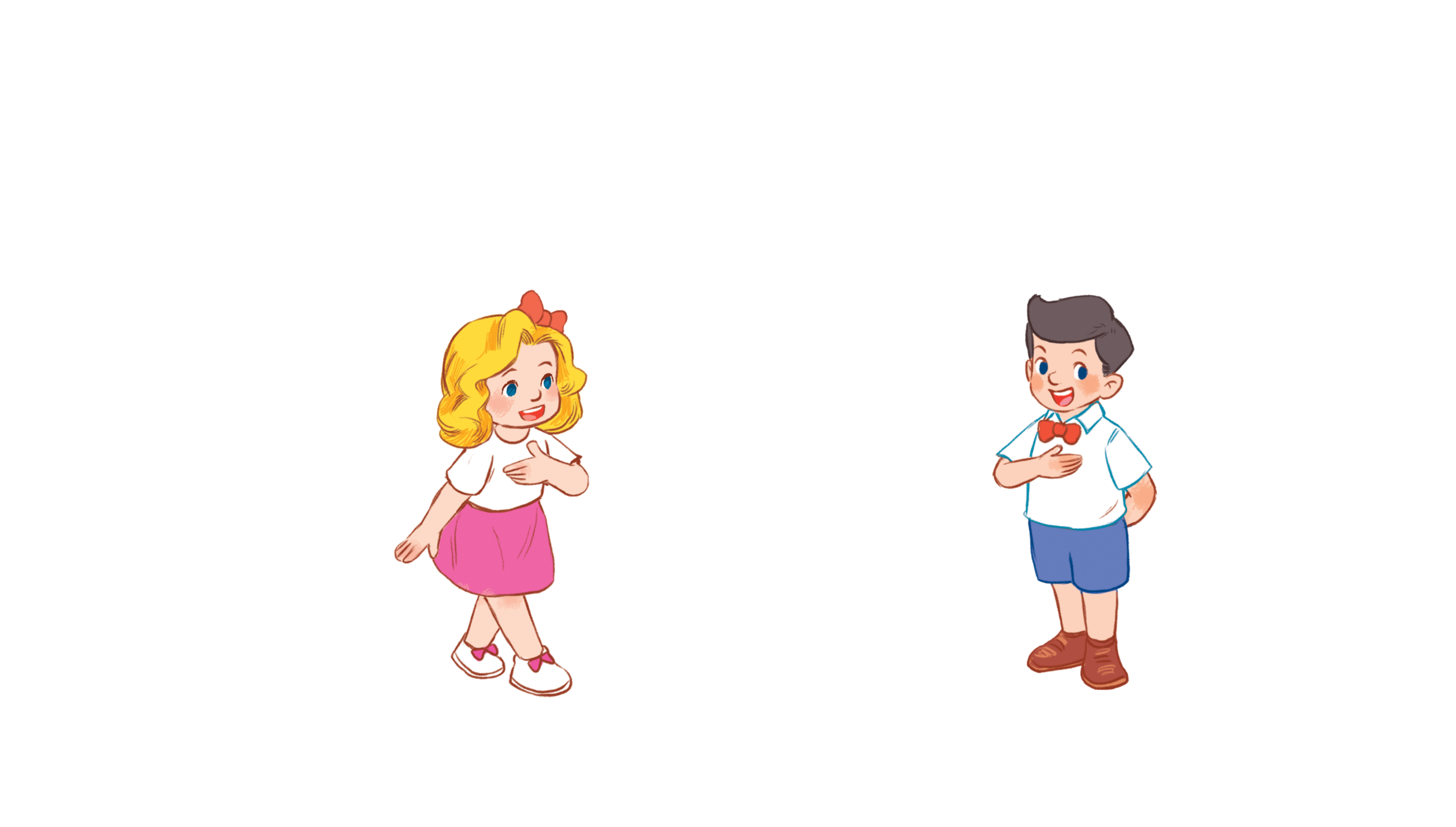 Mary.
Mary,
Mary,
What’s your name?
My name’s Nam.
Nam.
Nam,
Nam,
1. Look, listen and repeat.
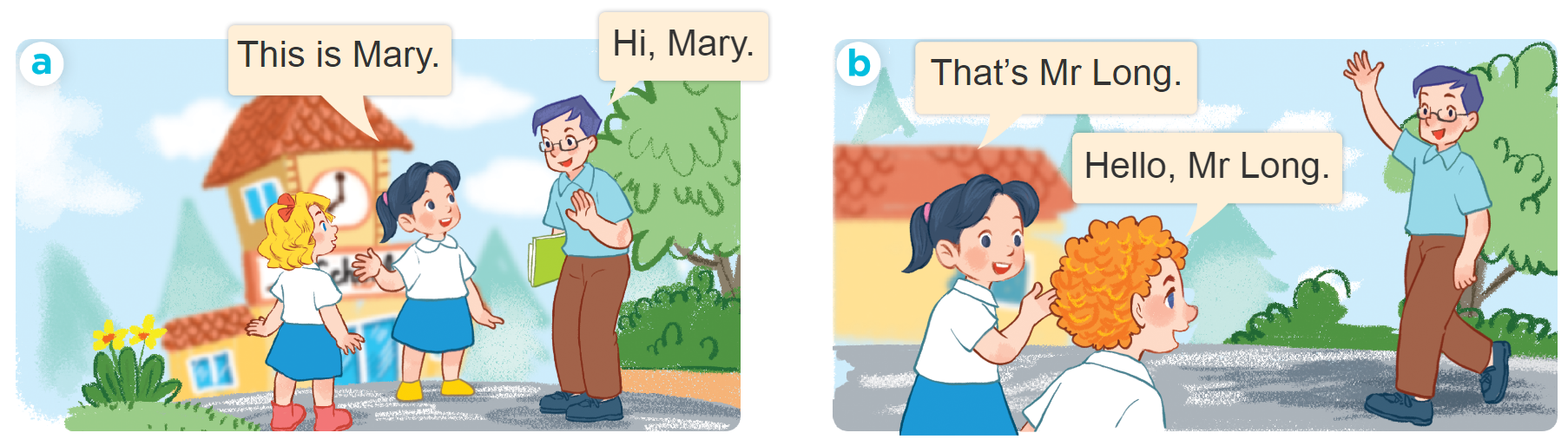 1. Look, listen and repeat.
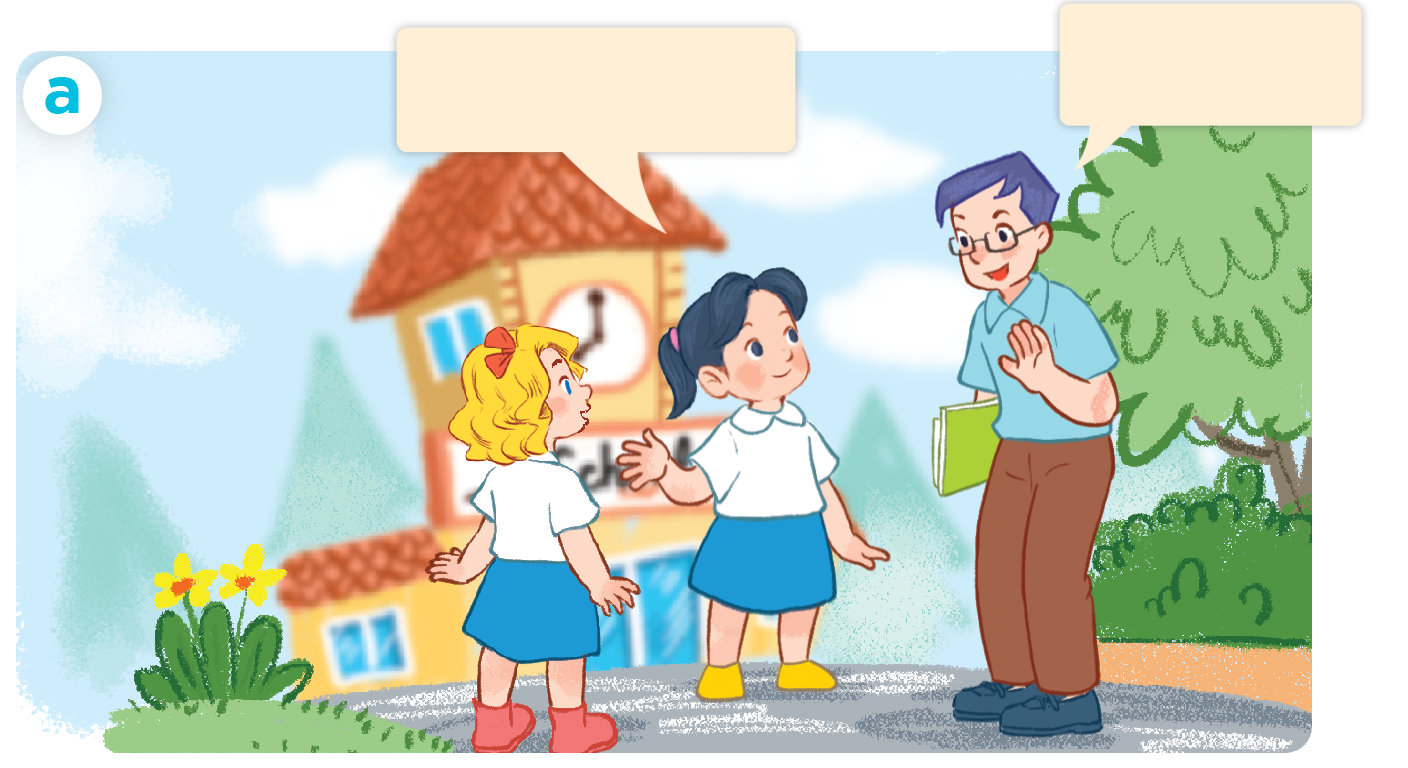 Hi, Mary.
This is Mary.
1. Look, listen and repeat.
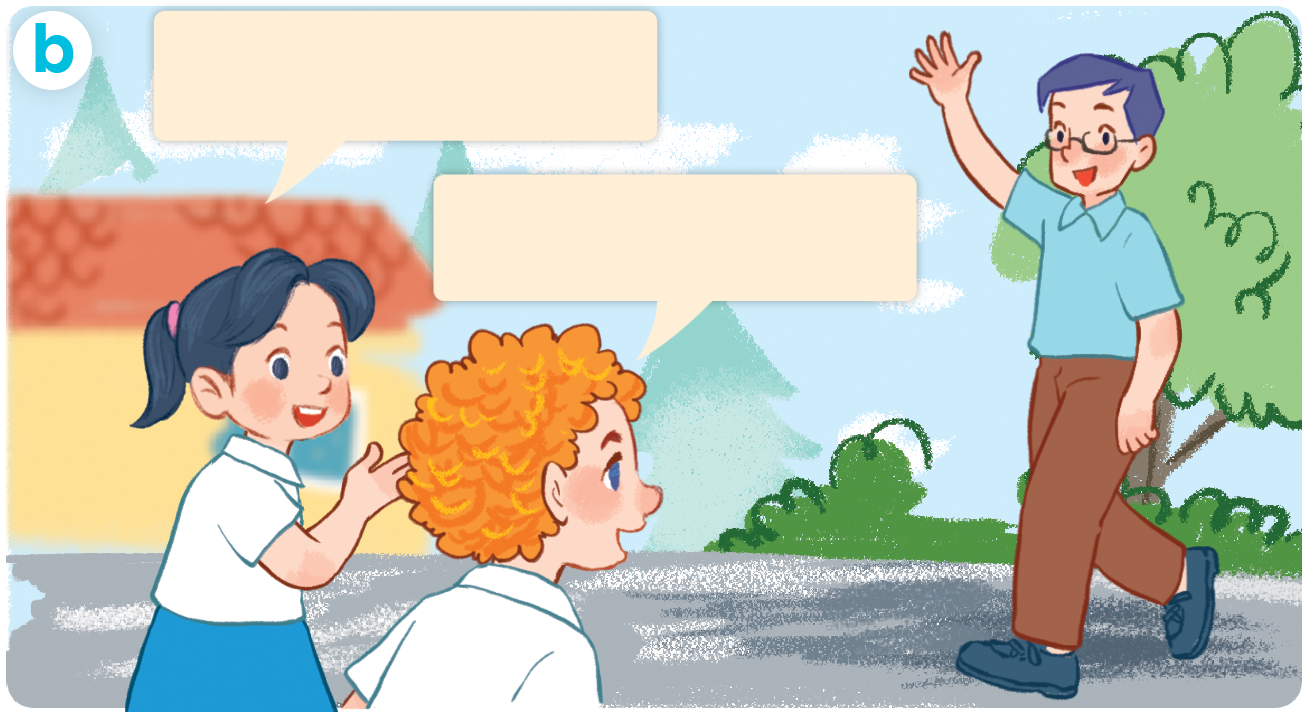 That’s Mr Long.
Hello, Mr Long.
Vocabulary
Vocabulary
Mr Long
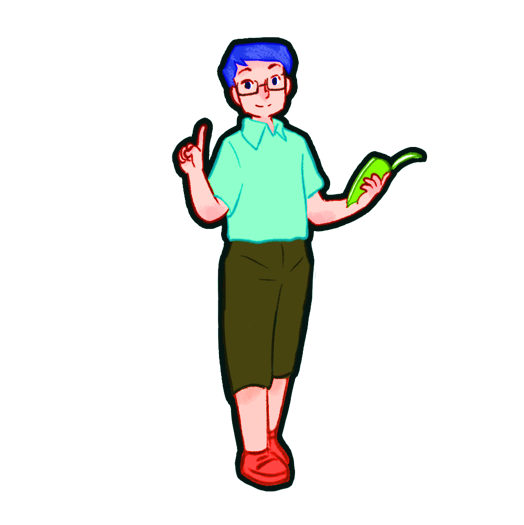 Mr
/ˈmɪs.tər/
Ông, thầy
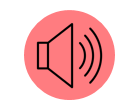 Vocabulary
Ms  Hoa
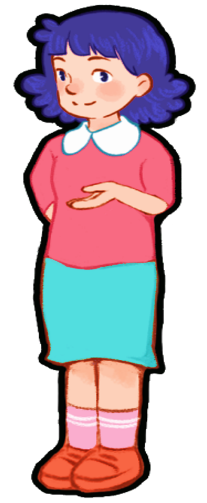 Miss
/mɪs/
bà, cô
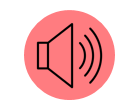 Vocabulary
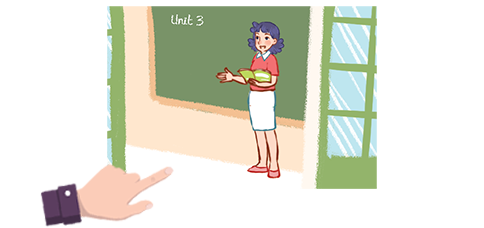 that
/ ðæt /
kia, đó
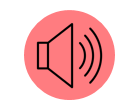 Vocabulary
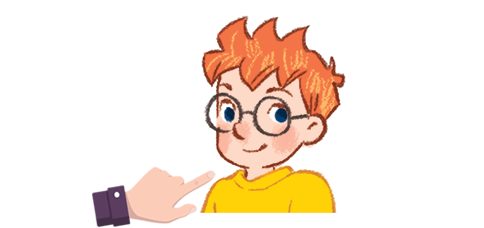 this
/ðɪs/
đây
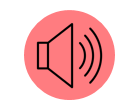 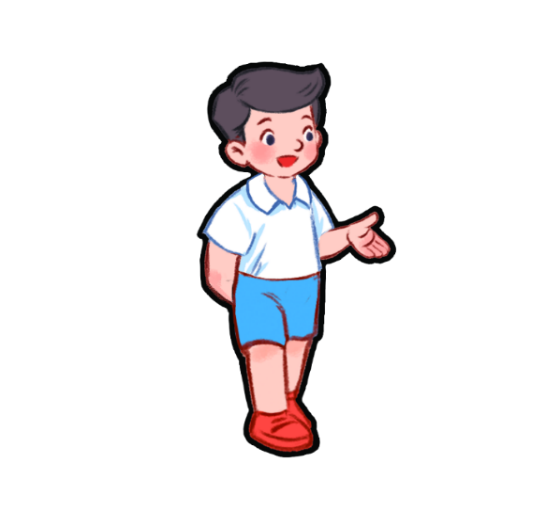 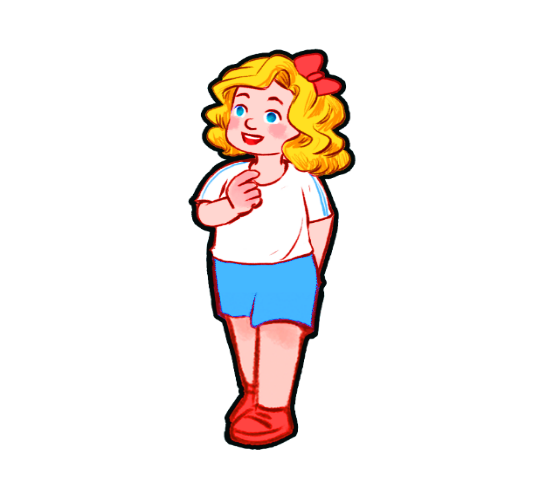 friend
/frend/
bạn, bạn bè
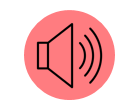 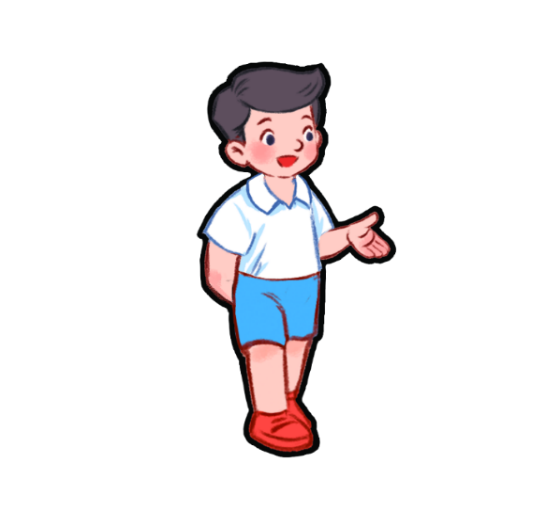 It is yellow.
it
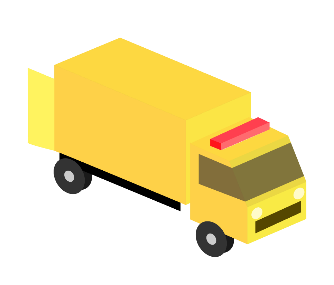 /it/
nó, cái đó, điều đó
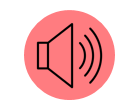 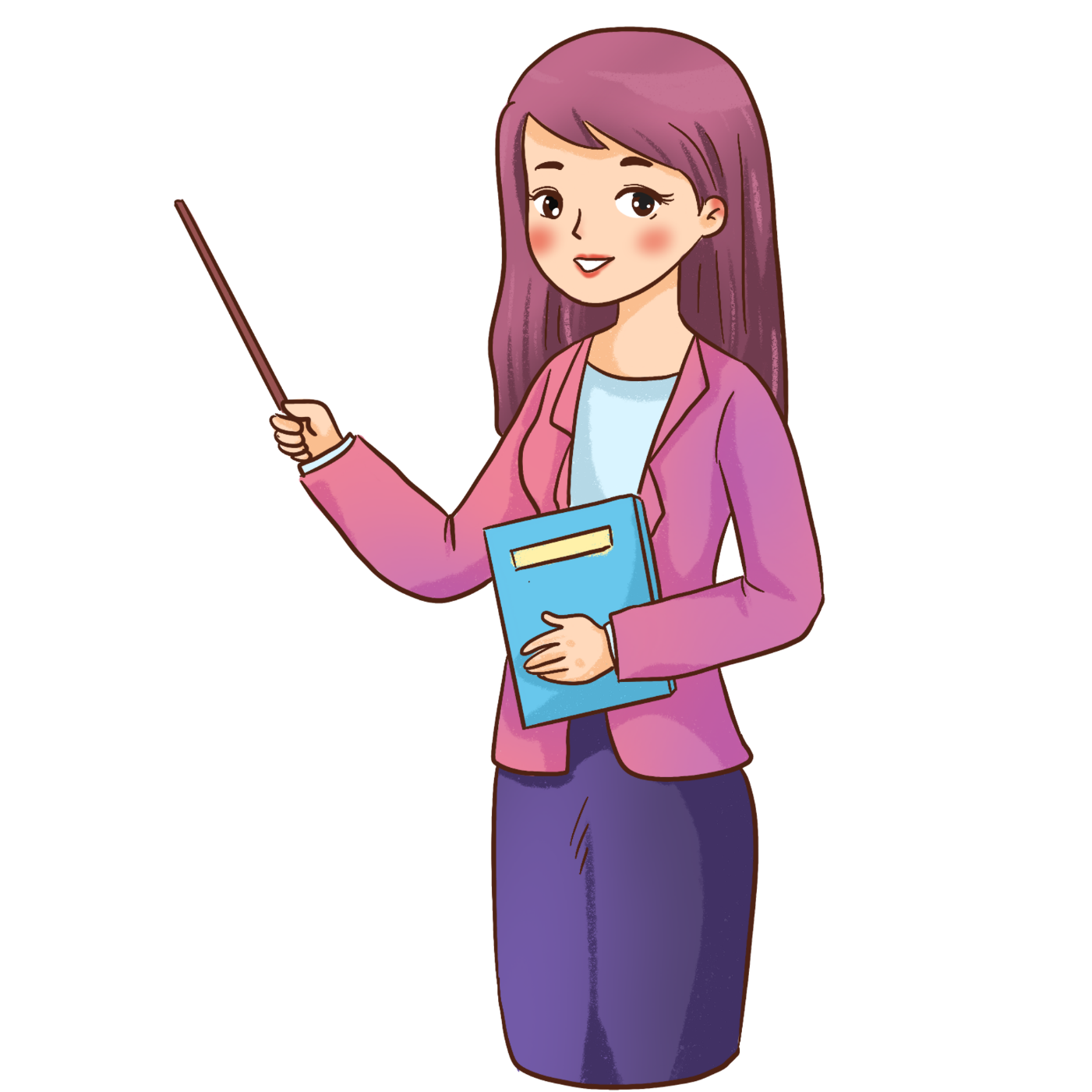 teacher
/ˈtiː.tʃər/
giáo viên
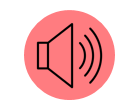 Vocabulary
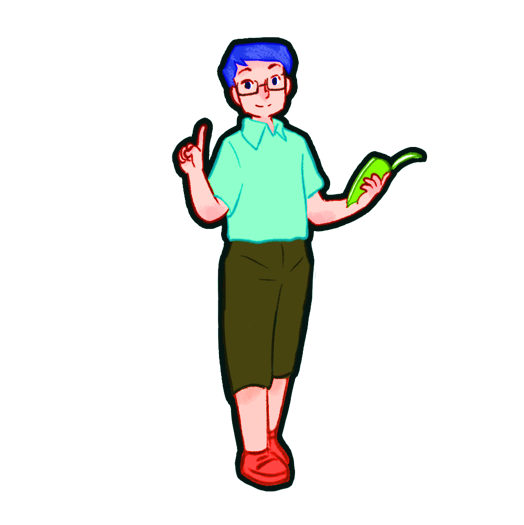 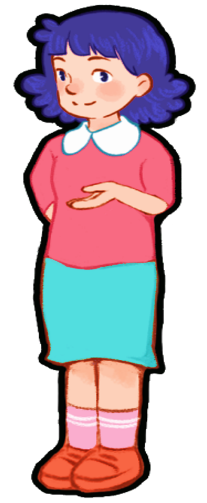 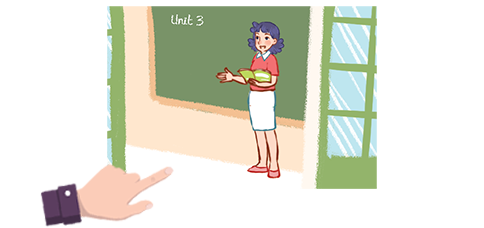 Mr Long
Ms 
 Hoa
that
Mr
Miss
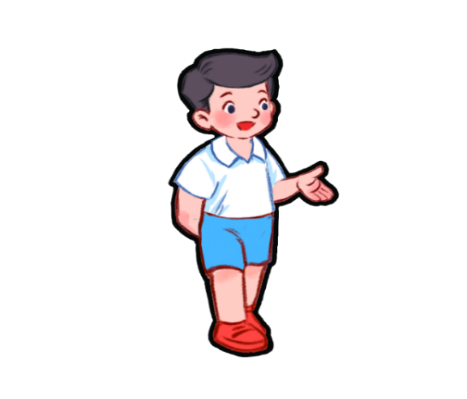 it
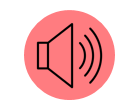 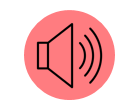 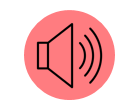 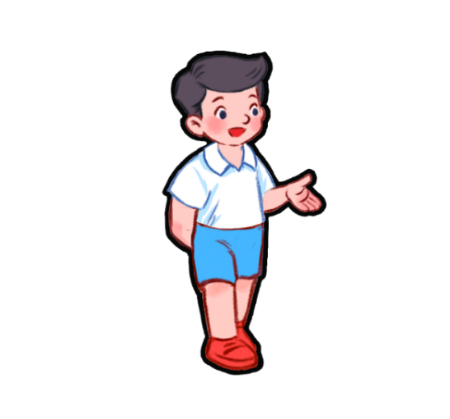 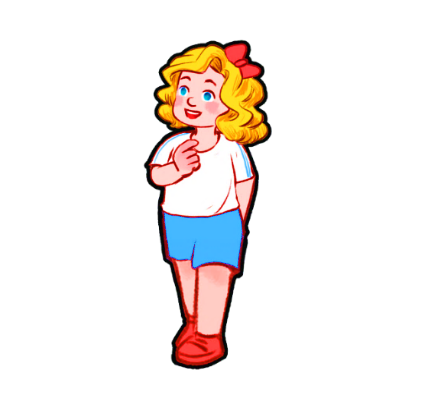 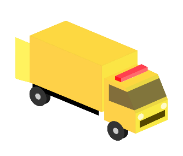 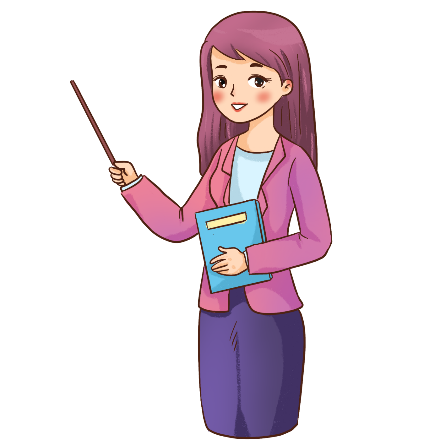 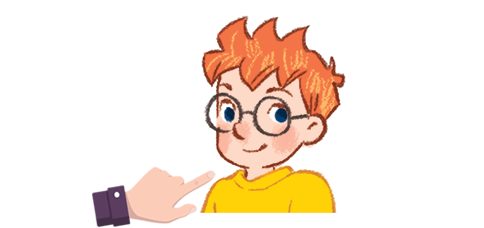 it
teacher
this
friend
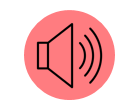 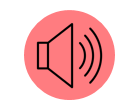 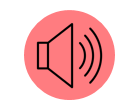 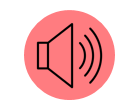 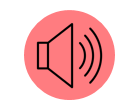 Vocabulary
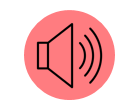 Mr : ông, thầy
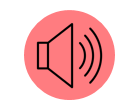 Ms: bà, cô
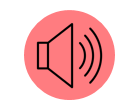 this: đây
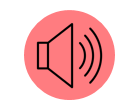 that: kia, đó
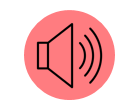 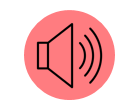 friend: bạn, bạn bè
it: nó, cái đó, điều đó
teacher: giáo viên
Structures
Structures
1. Giới thiệu một người  đang ở gần mình.
This is ______.
2. Giới thiệu một người đang ở xa mình.
That’s ______.
Ví dụ:
(that’s = that is)
This is Mai.    (Đây là Mai.)
That’s Lucy.   (Kia/đó là Lucy.)
2. Listen, point and say.
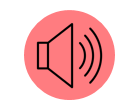 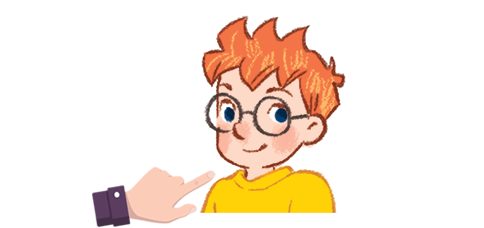 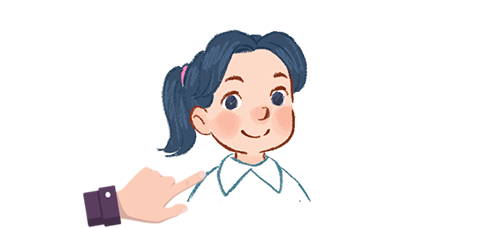 This is _____.
That’s _____.
a
b
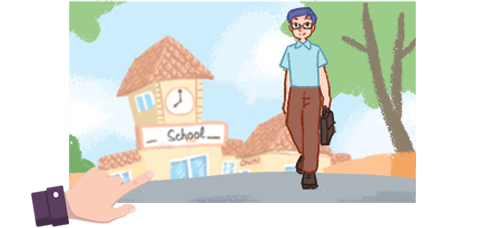 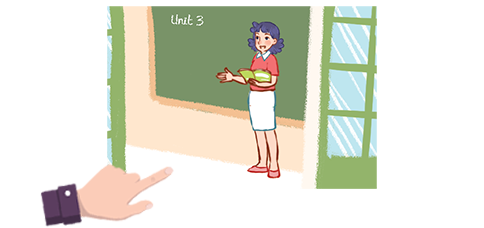 d
c
2. Listen, point and say.
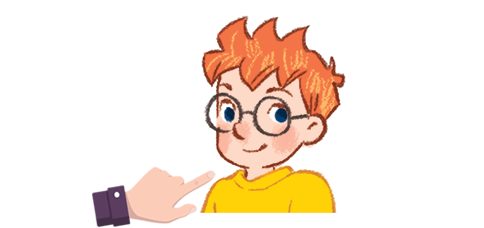 This is _____.
That’s _____.
Ben
a
2. Listen, point and say.
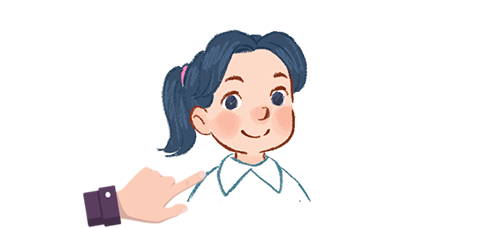 This is _____.
That’s _____.
Mai
b
2. Listen, point and say.
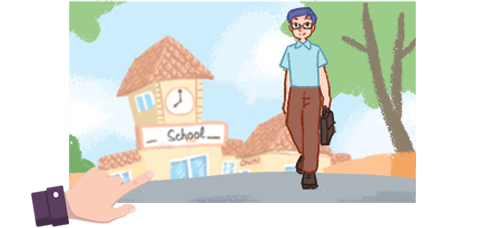 This is ________.
That’s _________.
Mr Long
c
2. Listen, point and say.
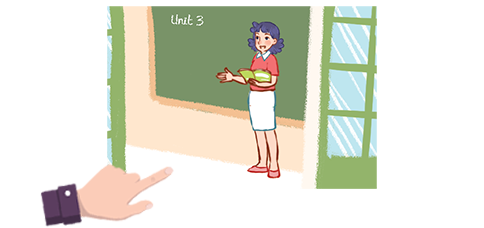 This is ________.
That’s _________.
Ms Hoa
d
3. Let’s talk.
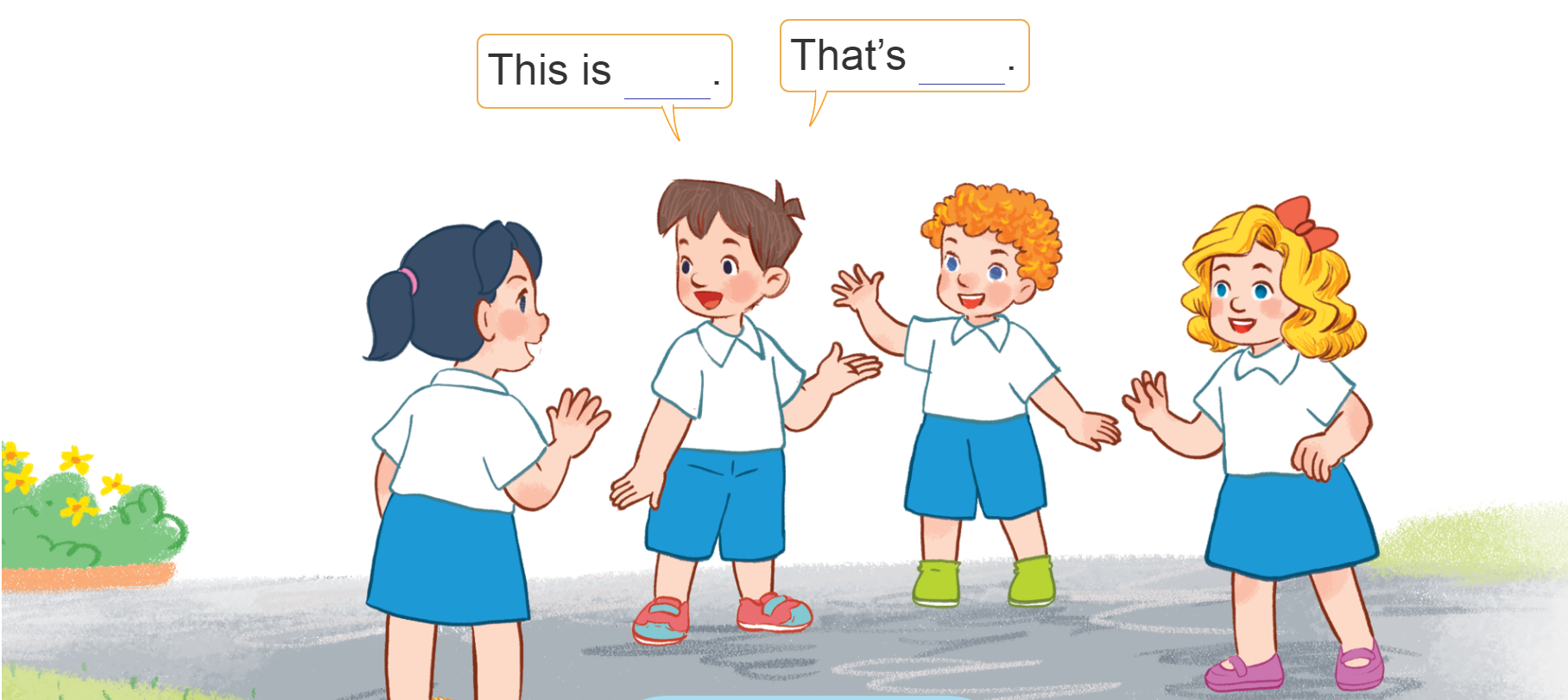 that’s = that is
Wrap up
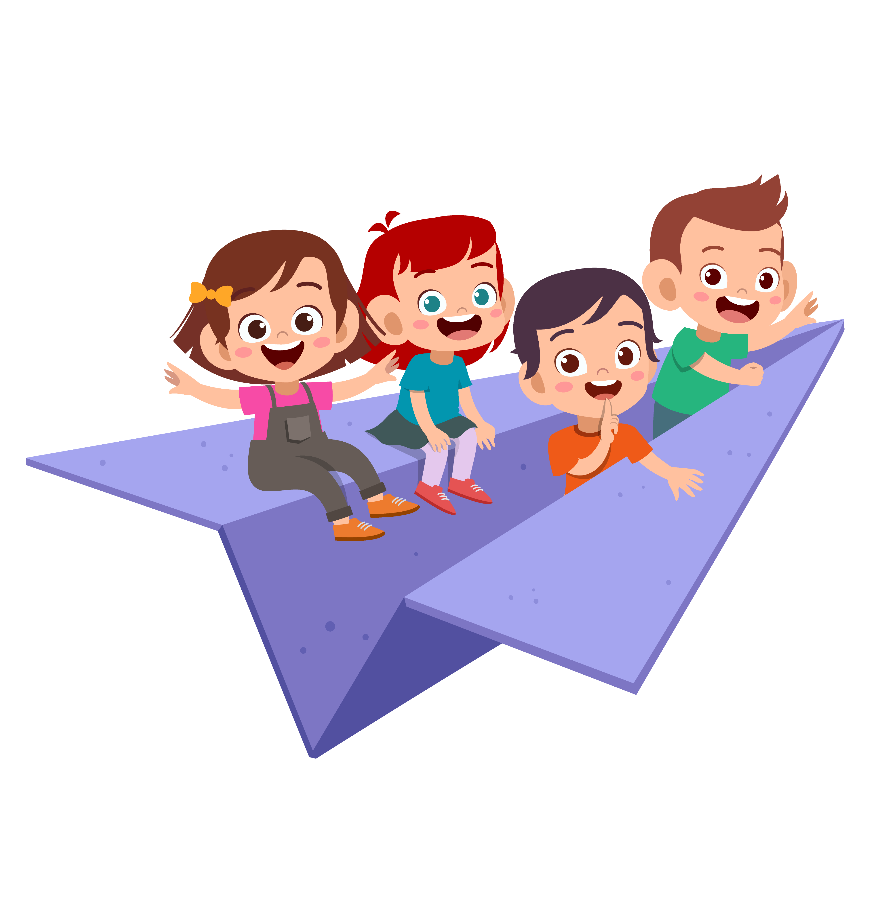 Vocabulary
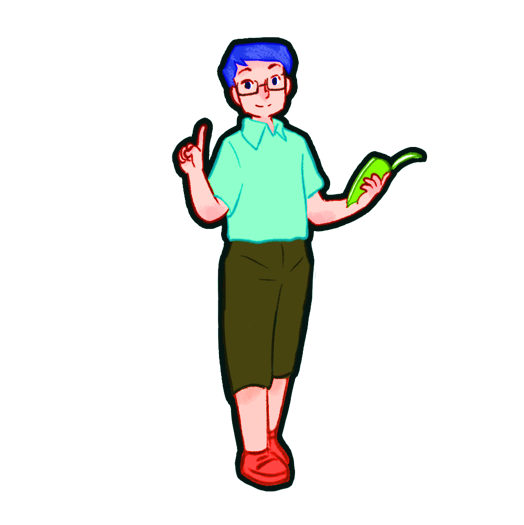 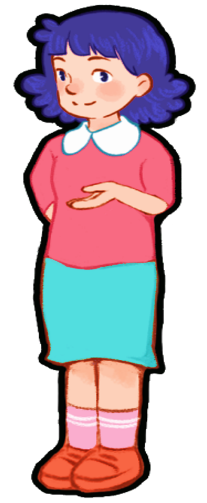 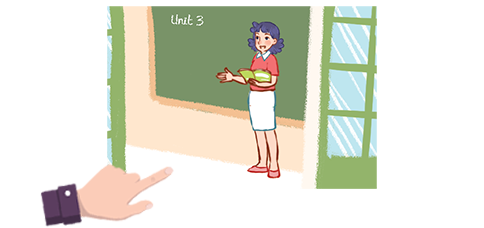 Mr Long
Ms 
 Hoa
that
Mr
Miss
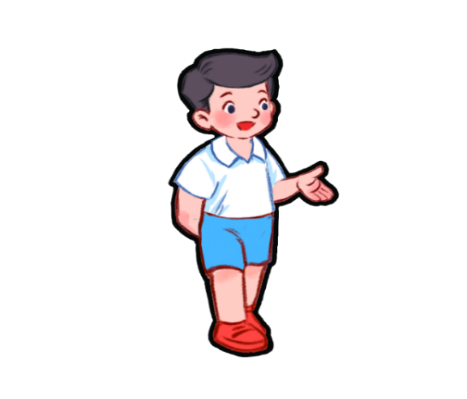 it
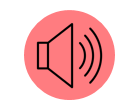 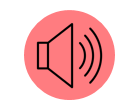 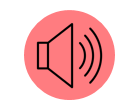 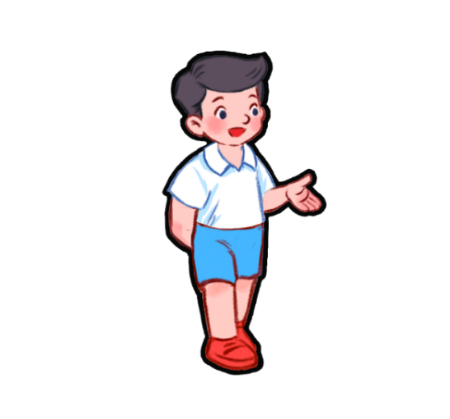 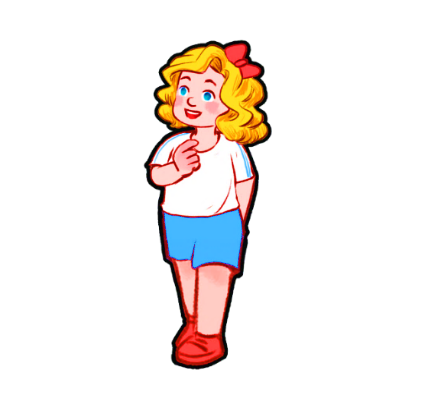 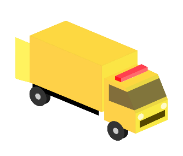 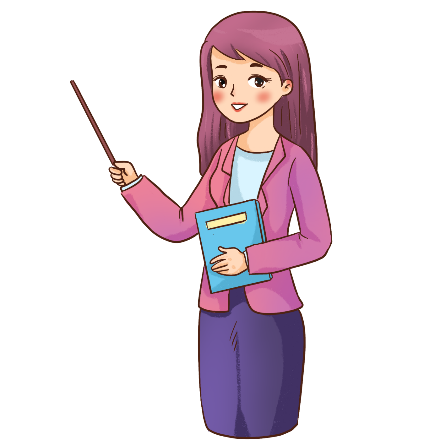 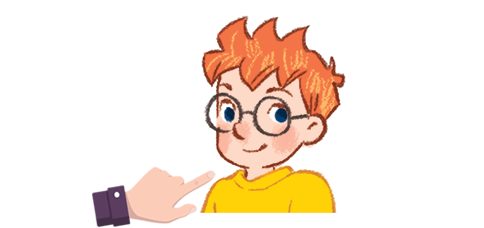 it
teacher
this
friend
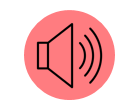 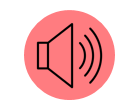 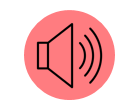 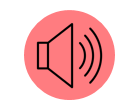 Structures
1. Giới thiệu một người  đang ở gần mình.
This is ______.
2. Giới thiệu một người đang ở xa mình.
That’s ______.
Ví dụ:
(that’s = that is)
This is Mai.    (Đây là Mai.)
That’s Lucy.   (Kia/đó là Lucy.)
Homework
Learn by heart all the new words.
Read again the dialogue in part 1.
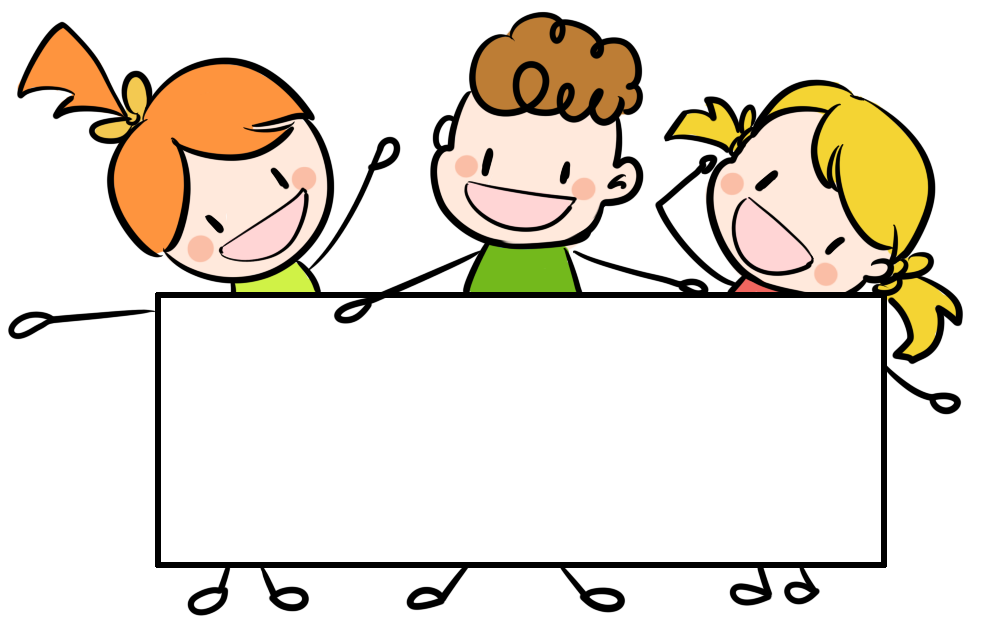 Thank you!